Voyage du 18 au 20 mai week-end de la pentecôte 2024
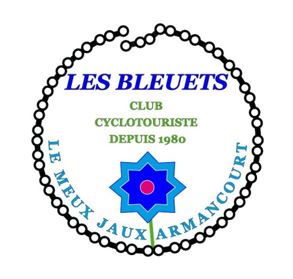 Destination St Quentin et ses environs
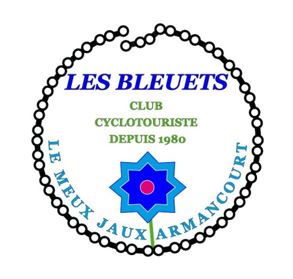 Destination St Quentin
Départ et Mise en selle le samedi
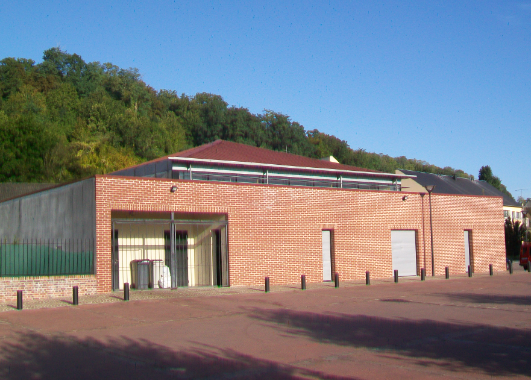 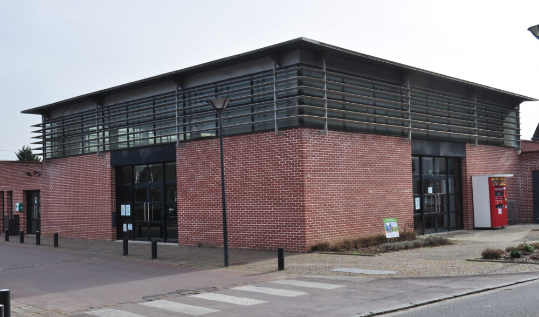 Samedi 18 mai 2024
Jaux (60)

7h30 parking de la salle des fêtes
Collation et mise en selle

Départ 8h00 pour Coucy le Château (02) – 46,1 km
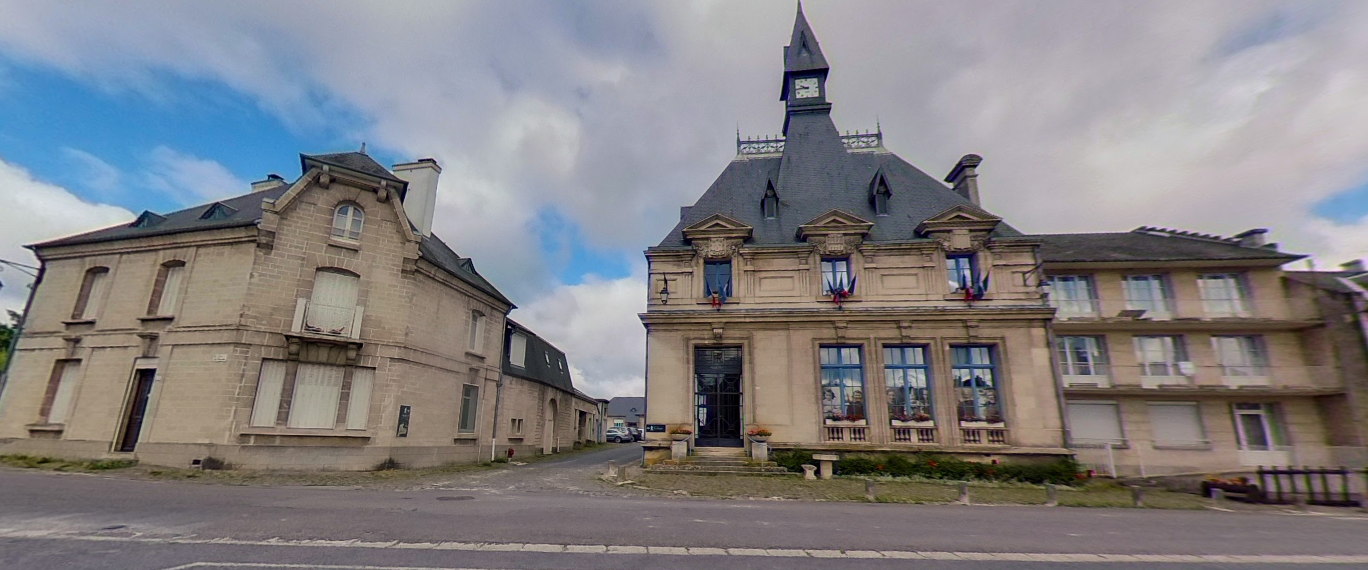 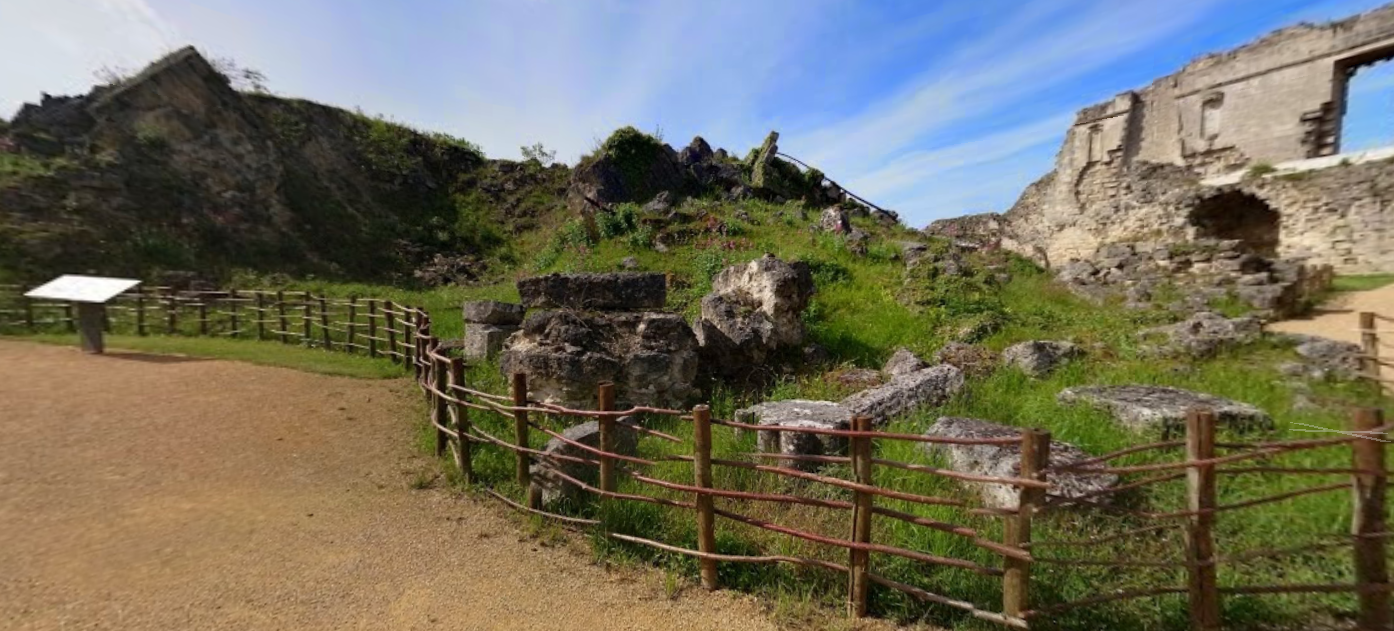 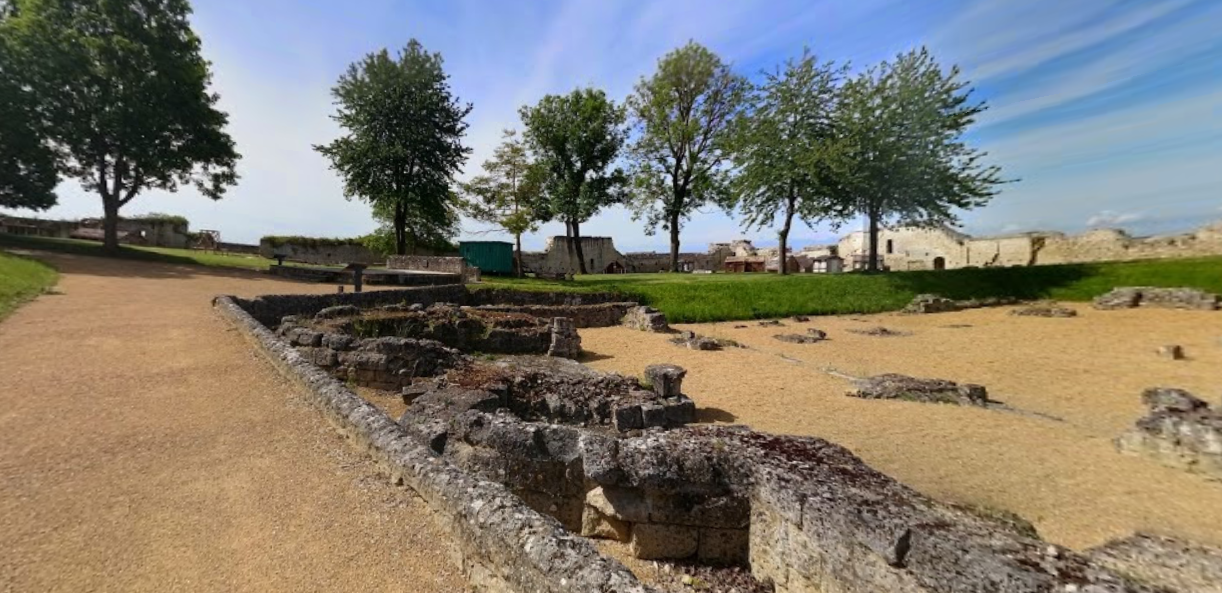 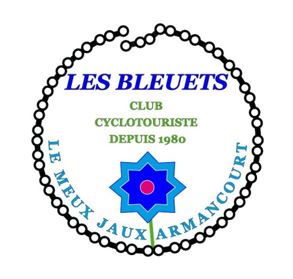 Destination St Quentin
Trajet aller le samedi (à finaliser)
A : Jaux
B : Coucy le Château Auffrique 
C : Ribemont  
D : St Quentin
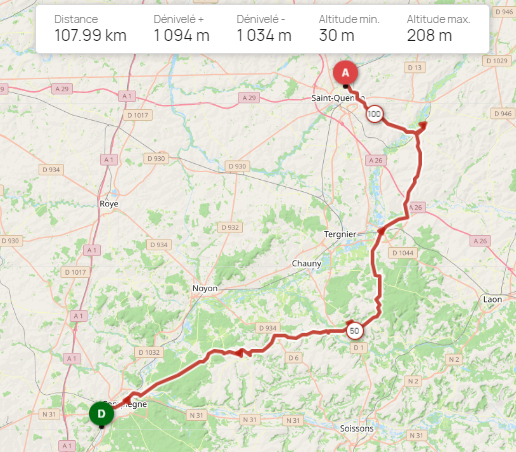 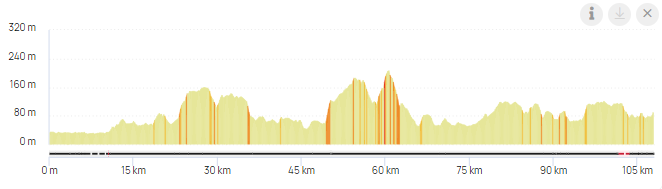 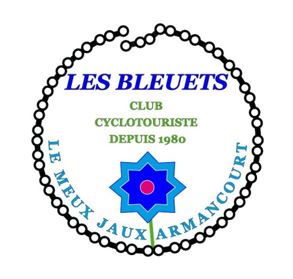 Destination St Quentin
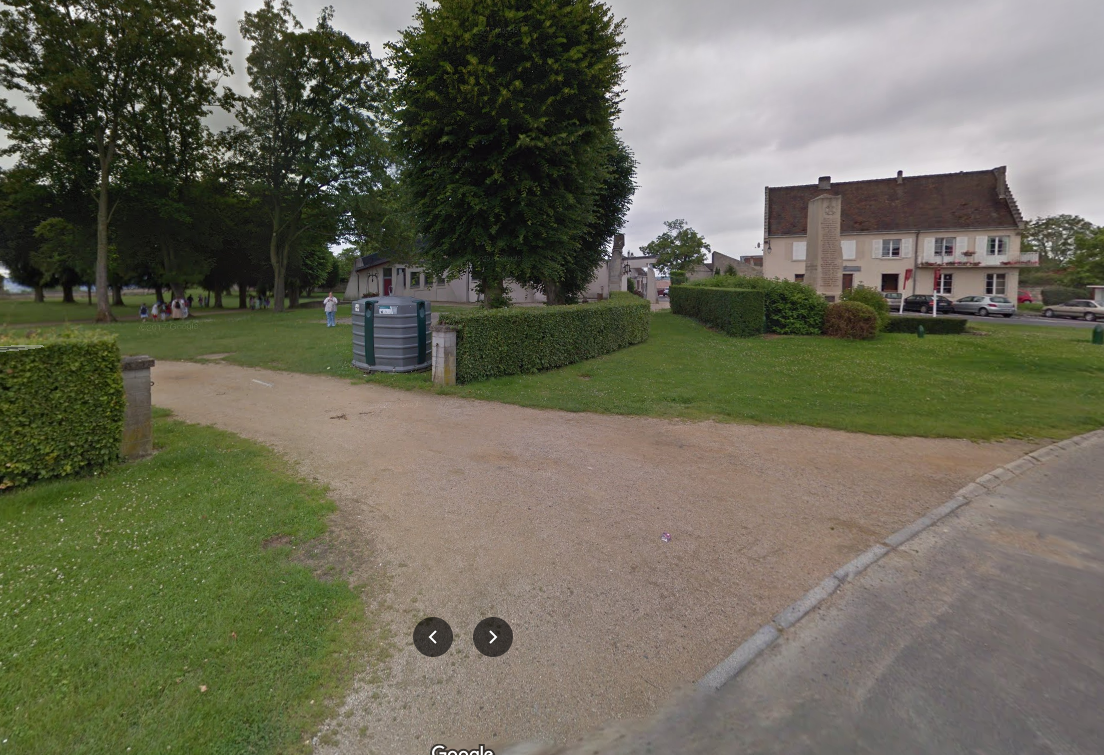 Pique-Nique
Coucy le Château 11h30.
Repas dans le parc du centre
Ville tiré du sac.



Départ 12h30 pour Ribemont  39,2 km.
Visite du Moulin de Lucy.
Départ 16h30 pour 15,7 km.

Arrivé au logement
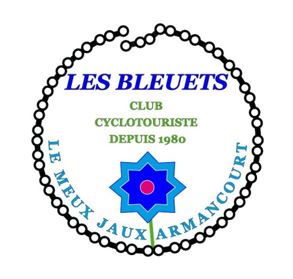 Destination St Quentin
Visite le samedi
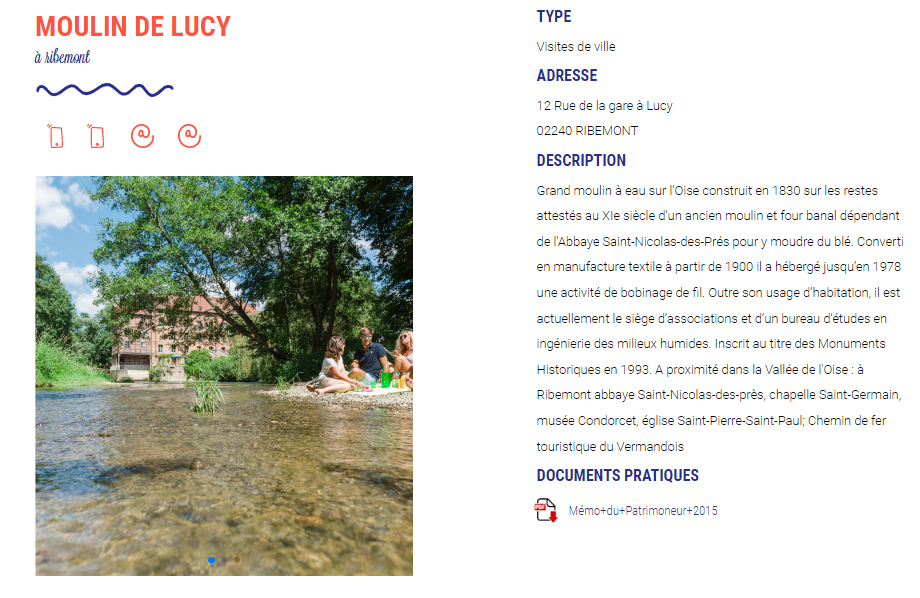 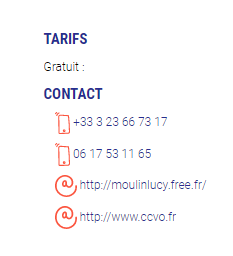 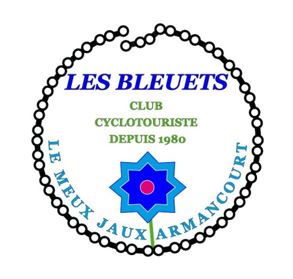 Destination St Quentin
Hébergement
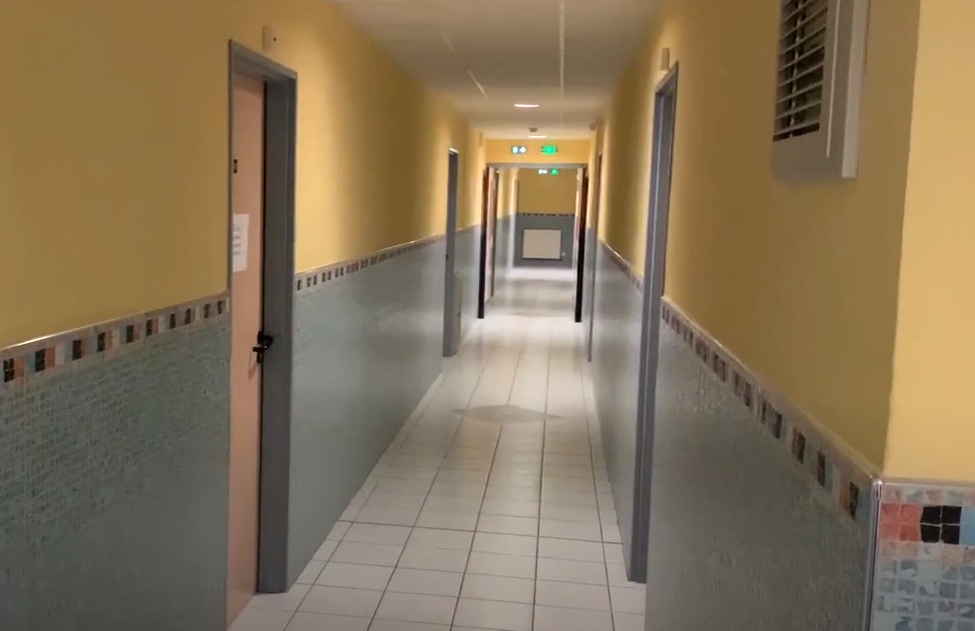 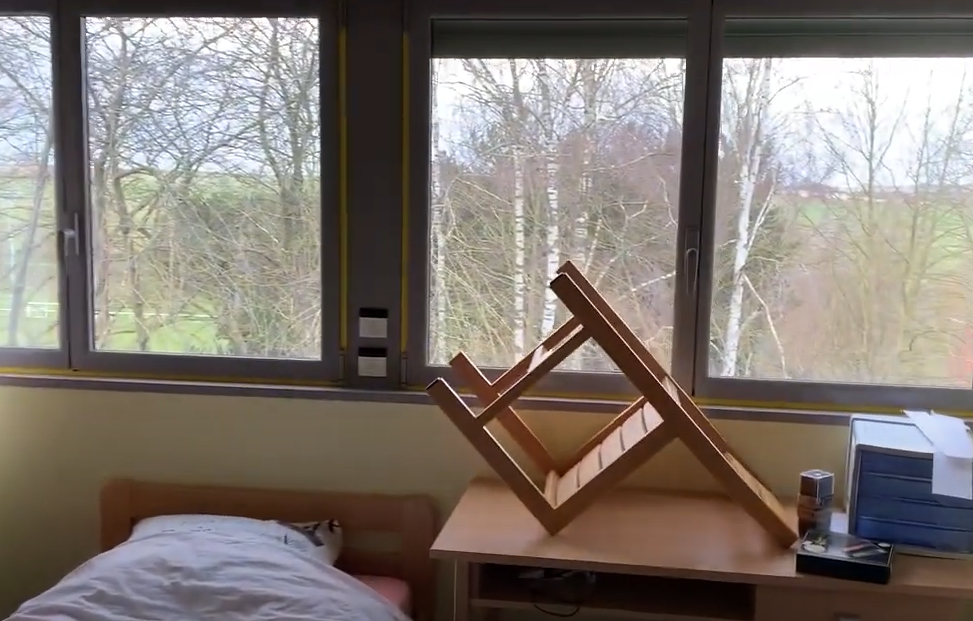 St Quentin
Environ 17h30 – 18h00





Découverte de l'hébergement
Diner auberge espagnole
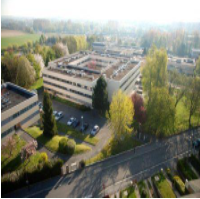 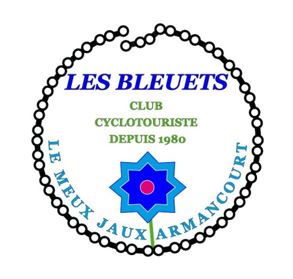 Destination St Quentin
Hébergement
Logement :

Lycée des Métiers d’Art
Rue Fleming
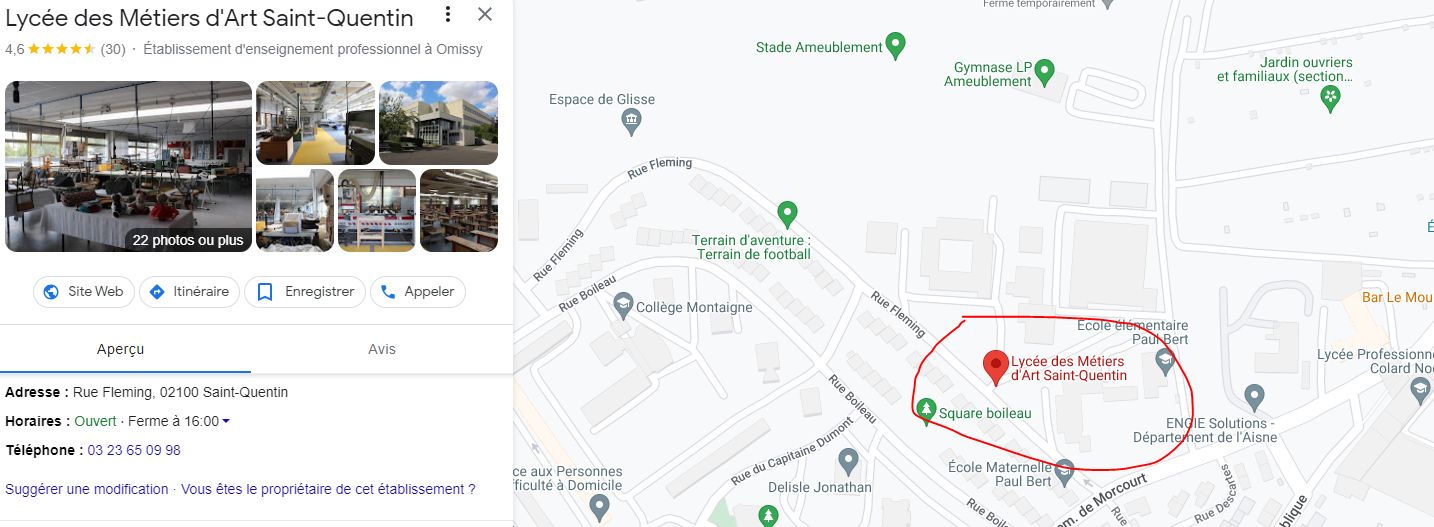 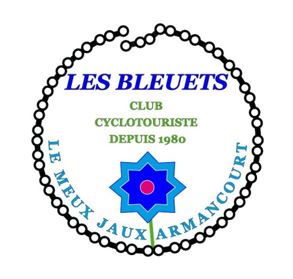 Destination St Quentin
Prestations
Arrivée: Samedi 18 mai 2024 vers 17h30 – 18h00
Départ: Lundi 20 mai 2024, 8h30 
20 à 25 personnes
chambres de 2 x 2 personnes (prévoir le duvet)


Coût: 37,00€/pers pour 2 nuits 

En 2023:  30.00€/ pers pour 2 nuits
                358.00€ location pour la salle de restauration
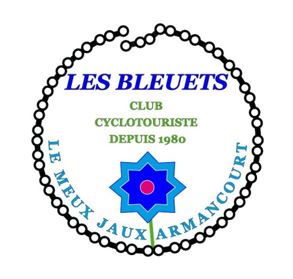 Destination St Quentin
Dimanche
Dimanche 19 mai 2024

Départ 9h30 pour une sortie de 50 km autour de St Quentin

Vers 13h00 Repas en commun au restaurant
    
14h30, Visite du Village des métiers d’Antan et Musée Motobécane

Quartier libre

Retour à l'hébergement
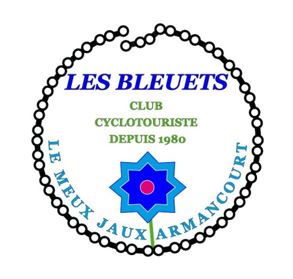 Destination St Quentin
Dimanche
Départ 9h30 pour une sortie de 50 km autour de St Quentin (à finaliser)
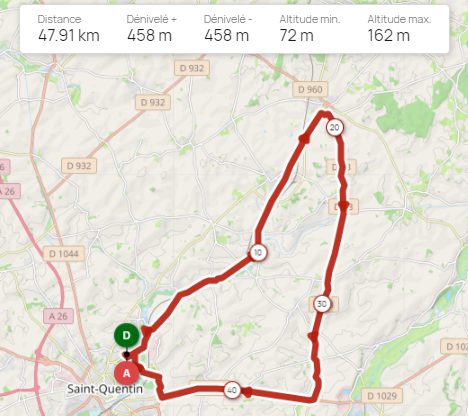 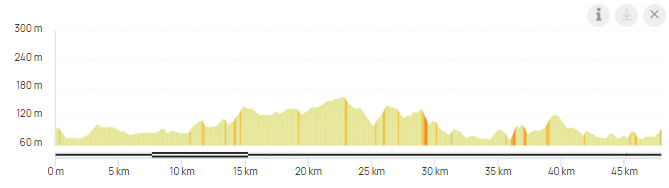 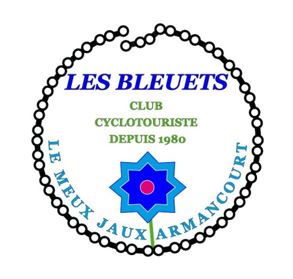 Destination St Quentin
Visite groupe le dimanche
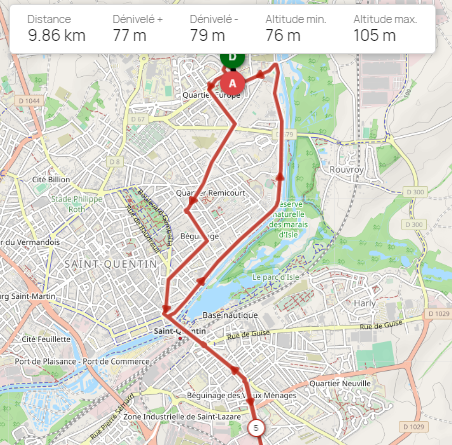 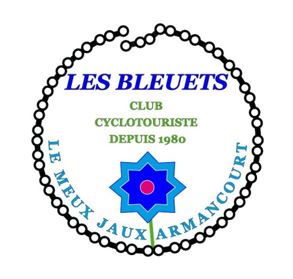 Destination St Quentin
Visite groupe le dimanche
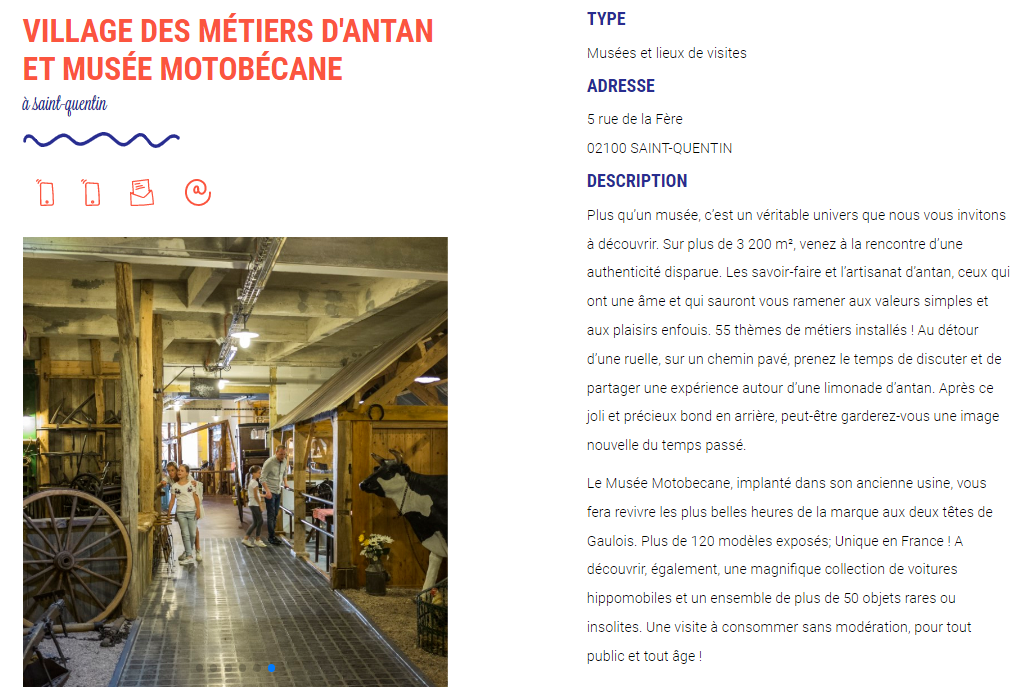 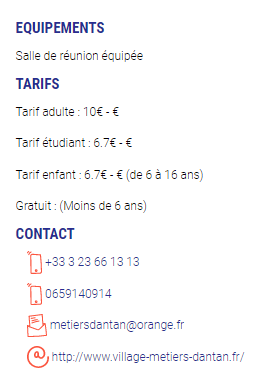 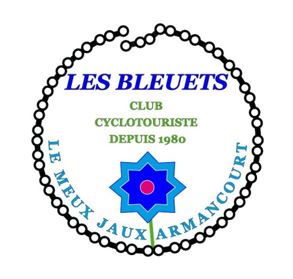 Destination St Quentin
Dimanche soir
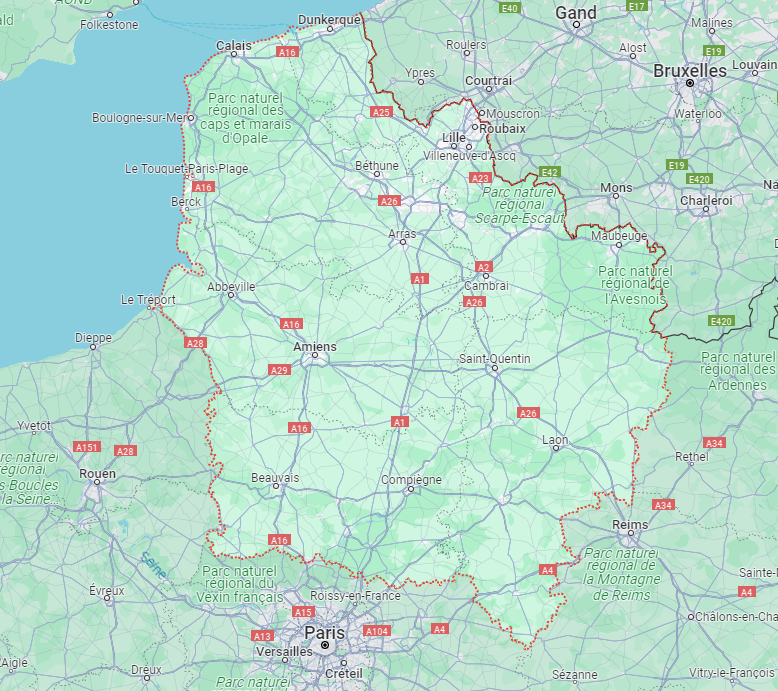 Soirée Pizza
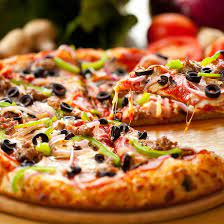 Présentation et choix 
     du séjour 2025
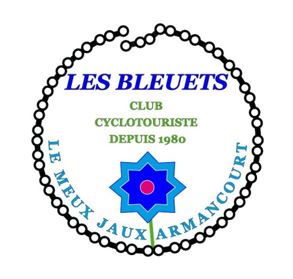 Destination St Quentin
Visite possible le dimanche (facultatif)
Après Musée Motobécane
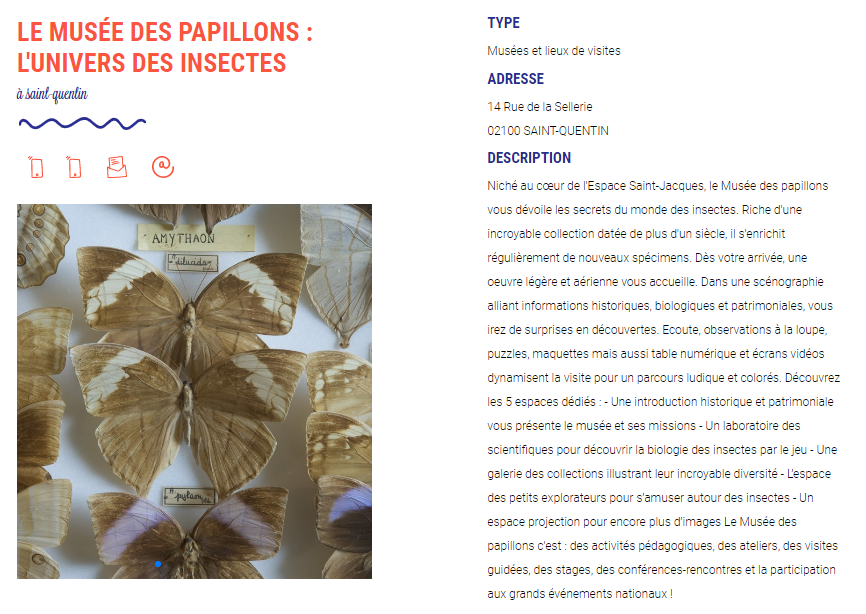 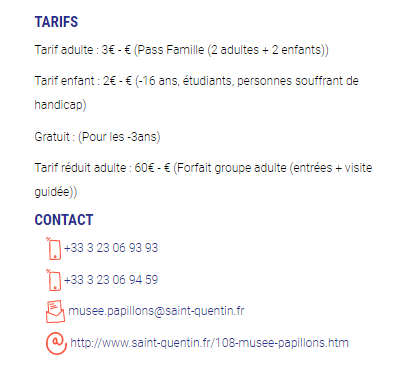 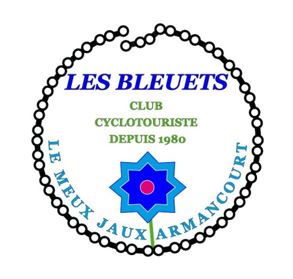 Destination St Quentin
Visite possible le dimanche (facultatif)
Après Musée Motobécane
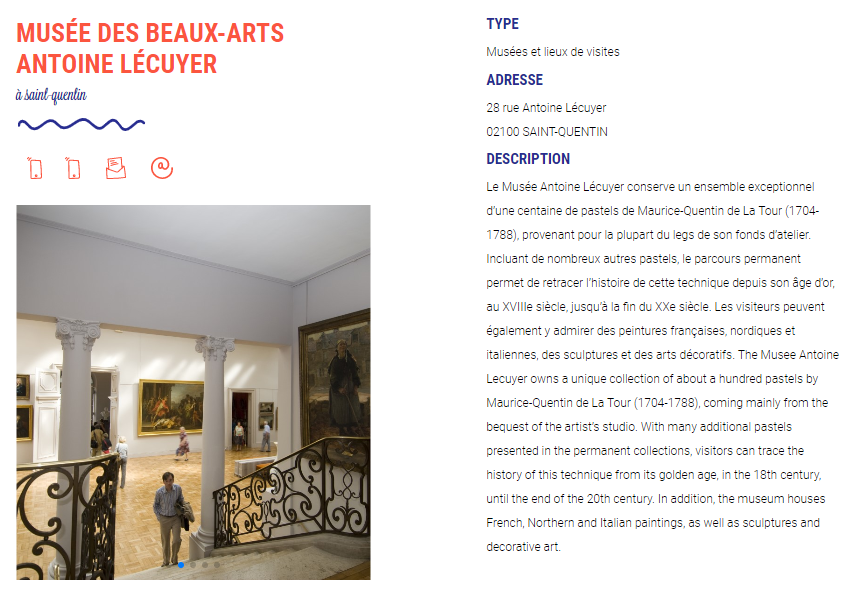 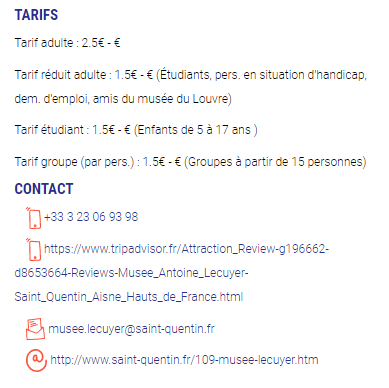 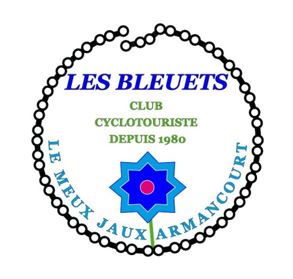 Destination St Quentin
Départ et Mise en selle
Lundi 20 mai 2024

Petit déjeuner 
Entretien des locaux
Chargement des bagages

Départ 8h30 pour Brissy Hamégicourt 16 km
9h30, visite du Musée La forge de Désiré Dequin
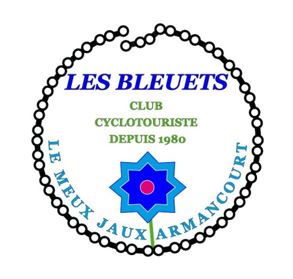 Destination St Quentin
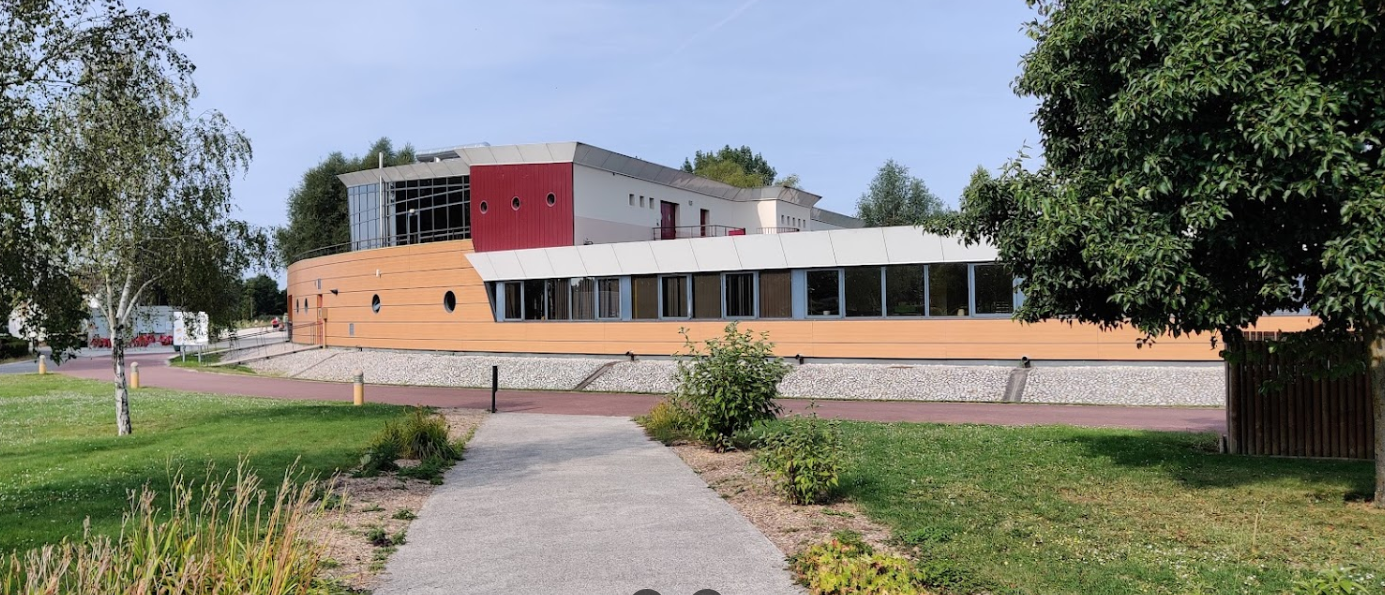 suite
Départ 11h00 pour Tergnier environ 16 km

Arrivée vers 12h30. Pique nique à la Base de loisir de la Frette (Aire de pique nique et petite restauration)

Départ pour Jaux 13h30
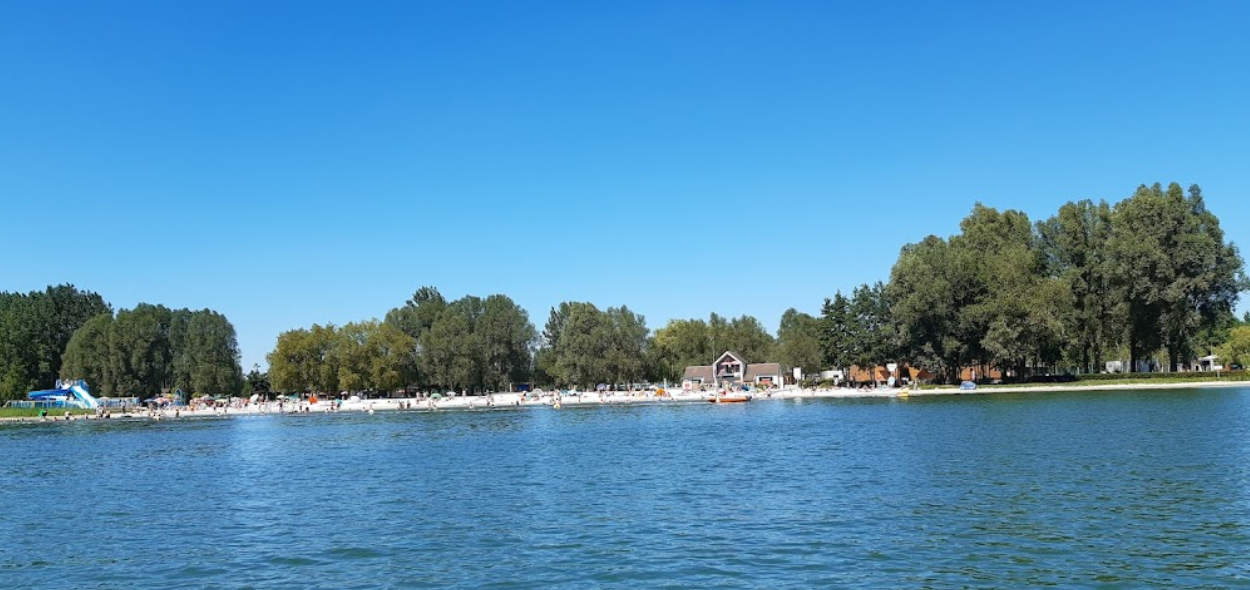 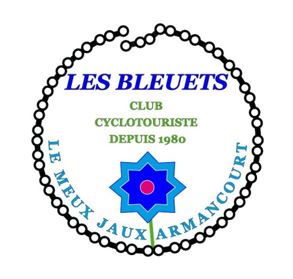 Destination St Quentin
Trajet retour (à finaliser)
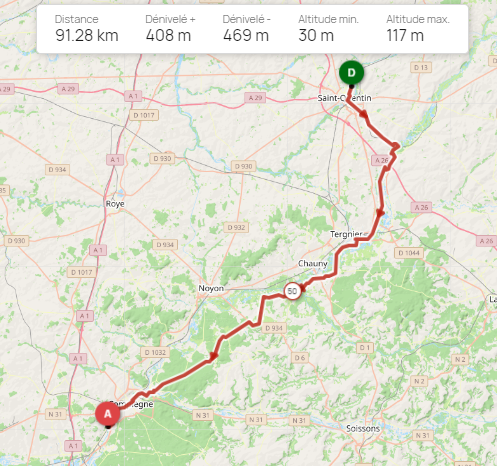 A : St Quentin  (km 0)
B : Brissy Hamégicourt (km 16)
C : Tergnier  (km 29)
D : Jaux (km 91,3)
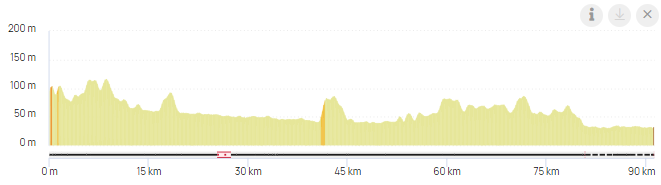 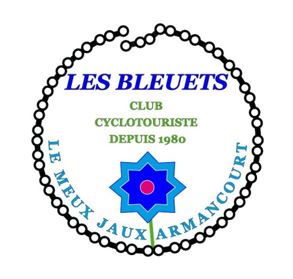 Destination St Quentin
Visite le lundi
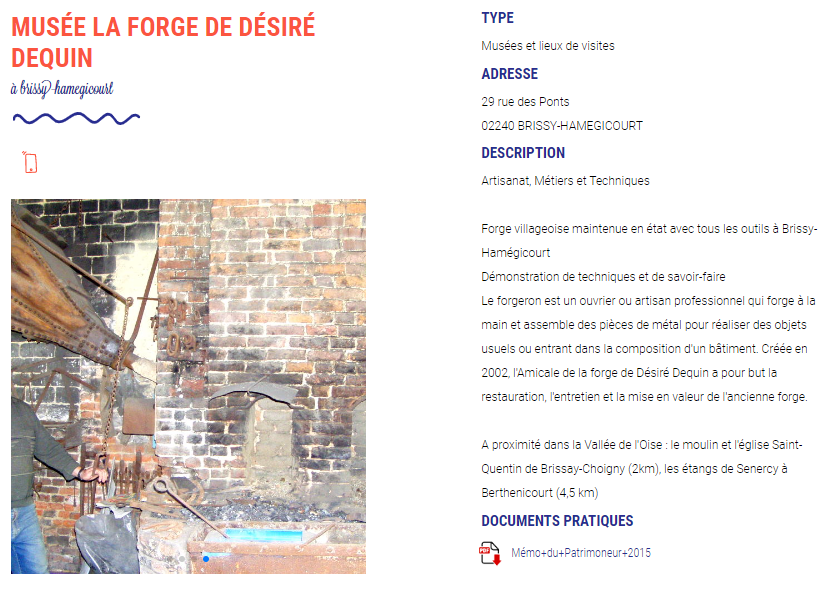 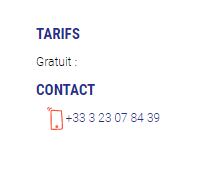 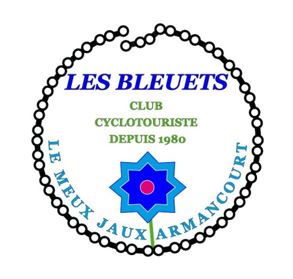 Destination St Quentin
Détail des visites
Moulin de Lucy				Gratuit

Musée Motobécane				10,00€/per

Musée des papillons (facultatif)	3,00€ /per

Musée des beaux arts (facultatif)	2,50€ /per

Musée La forge de Désiré Dequin	Gratuit
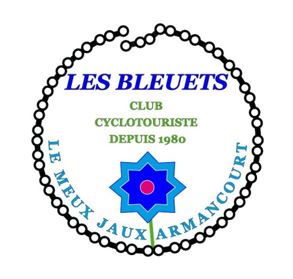 Destination St Quentin
Parlons kilomètres pour ce week-end
Samedi 25		vélo 108 km environ

Dimanche		vélo 47,9 km environ

Dimanche		vélo 9,9 km environ

Lundi			vélo 91,3 km environ

TOTAL : 257,1 km environ
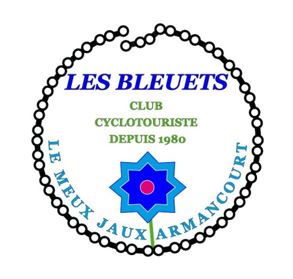 Destination St Quentin
Et pour conclure
Comme d’habitude

Week-end 

sportif et culturel